UN GGIM Africa Workshop on geospatial value and integration - Geospatial e-learning webinarSustainably financing IGIF-based SDIsTuesday 15th August
“Business model options for sustainably financing IGIF Investment”  

Looking at national geospatial information infrastructures Morocco

Mohamed Timoulali
1
Frameworks and Guidelines
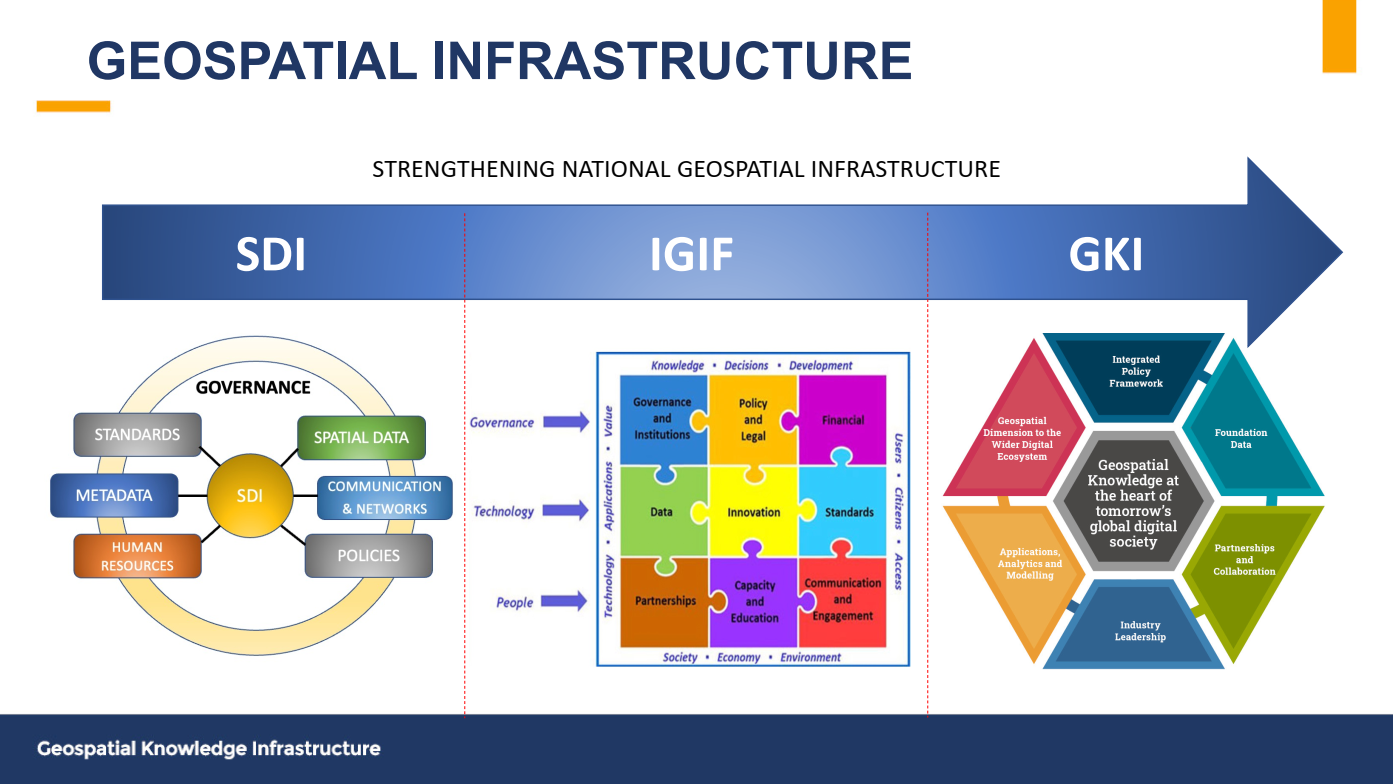 2
The National Geospatial  Ecosystem
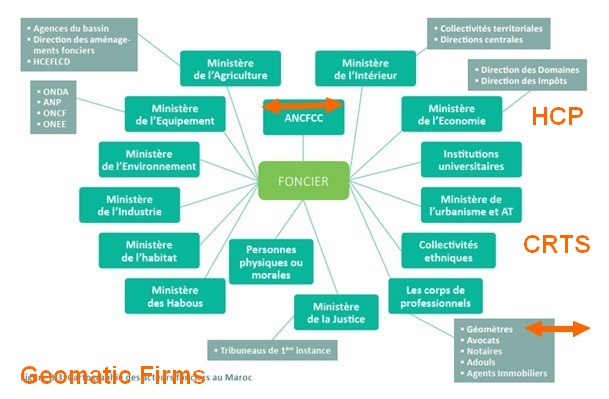 NELGA-NA
The Legal Framework
ANCFCC
Dahir n° 1-02-125 du 1er rabii Il 1423 (13 juin 2002)
    portant promulgation de la loi n° 58-00 portant création de l’Agence nationale de la conservation foncière, du cadastre et de la cartographie (A.N.C.F.C.C)

ONIGT
Loi n° 30-93 relative à l'exercice de la profession d'ingénieur géomètre topographe et instituant l'Ordre national des ingénieurs géomètres topographes
    promulguée par le Dahir n° 1-94-126 du 14 ramadan 1414 (25 Février 1994)
4
Land Registry, Cadastre, Mapping
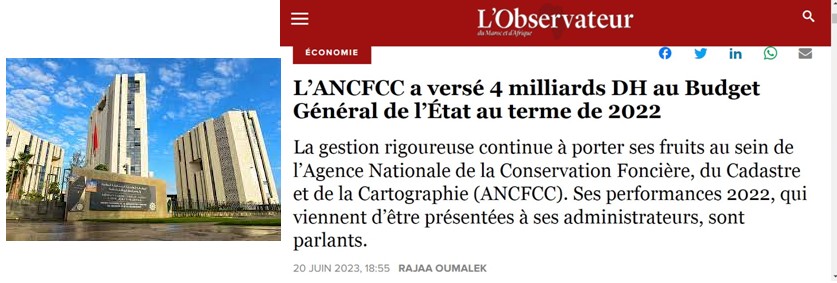 5
Public  Private Partnership
The main achievements of the 2022 financial year:

     - The establishment of 438,258 Land Titles, including 188,664 from the ‘IFE’ in rural areas, an increase of 5% compared to 2021;
     - Land registration of 667,084 hectares;
     - A turnover of 8.03 billion DH;
     - The payment of 4 billion DH to the General Budget       of the State;
     - A net accounting profit of 1107 Million DH.
6
The Land  Survey  Engineering Profession
41%
57%
LA PROFESSION EN CHIFFRES
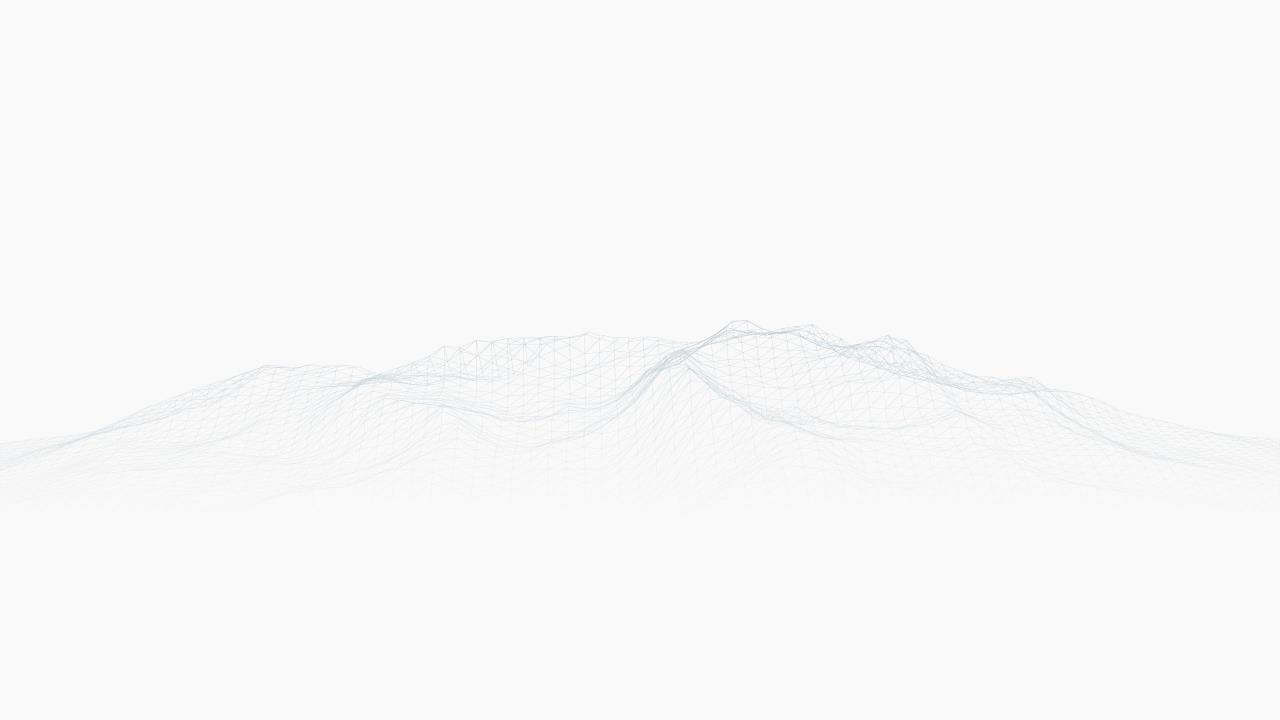 PRIVÉ
Indépendant/Société
SALARIÉPrivé
PUBLIC
CONSEILS RÉGIONAUX
TOTAL
2%
16 % de femmes (210)
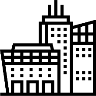 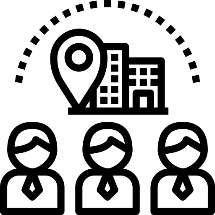 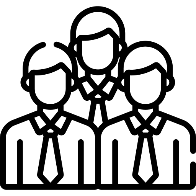 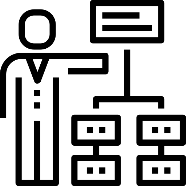 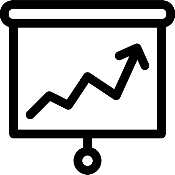 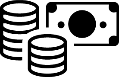 1311 IGTdont 729 privés
+100 MDHSInvestissement / an
+ 700 Entreprises
+15.000 emplois directs+30.000 emplois indirects
+15 salariéspar Entreprise
+3 MMDHSC.A / an
ONIGT
Multiple PPP
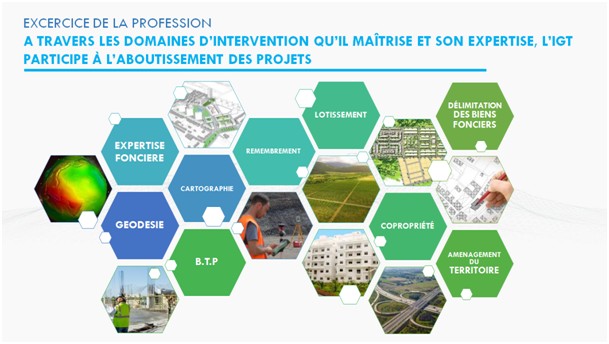 ONIGT
8
International Cooperation
- SDI and EO
   SEED4NA

- Land Governance
    MCA-Morocco
    NELGA-NA
9
Actual Business Models
Partnership and Consultations
Reached their limits due the Evolution of the Technology

 Example 
GNSS CORS networks
(Case in justice )
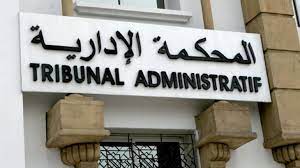 10
Urgent need for new Business Models
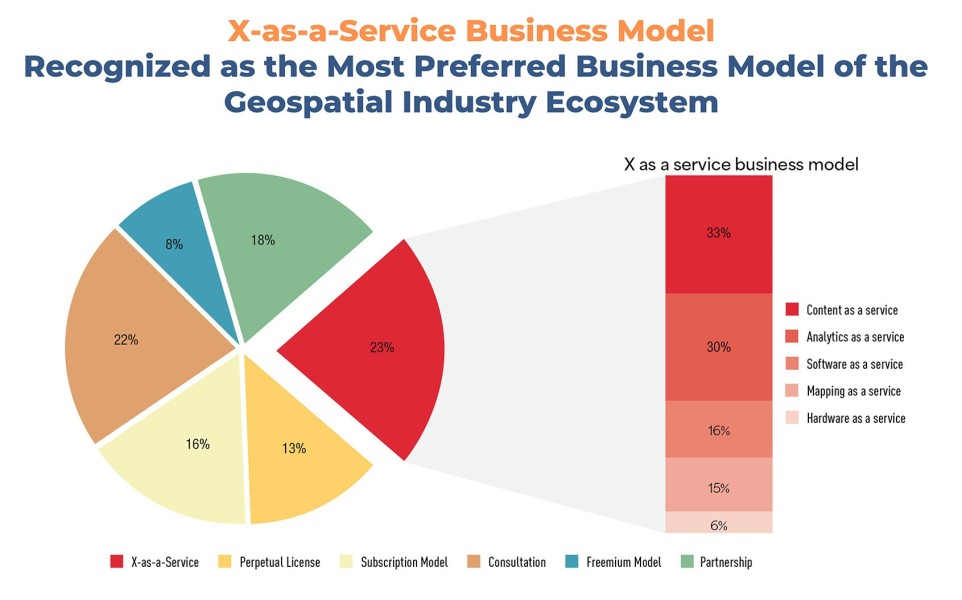 GW Consulting
11
The national context
New Development Model
Invesment charter
National Strategies: 

      Sustainable Development, 
      Digital Transformation,  
      Territory Development…
12
Improve Collaboaration within the  Geospatial  Ecosystyem
Develop IGIF Country Action Plan
   Inclusion and participation of all Stakeholders

     - Evaluate the actual PPP 
     - Identify new Business models
     - Review the National Land Strategy
     - Formulate a National Geospatial Strategy
13
Mohamed Timoulali
GTOPIC sarl

 email: mtimoulali@gtopic.net
           
Tel: 212 537 264602  Fax: 212 537 264602 
GSM: 0661165545

https://gtopic.net/blog/
14